Audit of CBD use and monitoring  
in the East Anglia 

 Dr Mbah Ebubechukwu 
Dr Gautam Ambegaonkar

EPEN Meeting 
14th October 2021
Introduction
In June 2018, the Home Office launched a review into the scheduling of cannabis and cannabis based products for medicinal purposes

The British Paediatric Neurology Association (BPNA) was tasked to develop interim clinical guidance for clinicians for prescription of cannabis- based products for medicinal use in children and young people with epilepsy and for monitoring blood tests when on EpidiolexTM

Since release of these guidelines, there has been no review on how it is followed in the East of England.
2
Objectives
To assess adherence to guidelines in East Anglia

To assess compliance, tolerability and review side effects on CBD

Secondary objectives
To check if children on CBD have named consultant/ nurse 
To identify delay in getting repeat prescriptions 
To check for monitoring when on CBD
3
Monitoring guidelines on CBD
Routine blood monitoring schedule
Pre-treatment
Test 1               		Month 1
Test 2               		Month 3
Test 3               		Month 6
Test 4               		Ongoing, As clinically indicated (not routine)

Upon increasing Epidiolex dose above 10 mg/kg/day or  changes in medicinal products - schedule should be restarted.

Patients with identified baseline elevations of ALT or AST and patients who are taking valproate are recommended to undergo intensified monitoring (next page)
4
Intensified monitoring schedule
Test 1    2 weeks (additional)
Test 2    Month 1
Test 3    Month 2 (additional)
Test 4    Month 3
Test 5    Month 6
Test 6    Ongoing,   As clinically indicated

Discontinue CBD if ALT > 3 upper limit of normal
Methods
Details of all children on Epidiolex maintained on a database at CUHFT

Retrospective data collection using EPIC

Local hospital contacted for missing information
6
Results
28 children on Epidiolex in East Anglia between 2018 - 2021

Duration of being on Epidiolex between 2 weeks – 2 ½ yrs.
7
Which hospital/ region?
Named professional
All children had a named consultant

Not all had a named epilepsy nurse specialist identifiable
Innovation and excellence in health and care
Indication for starting Epidiolex
10
AEDs in addition to CBD
Clobazam (92%)
Sodium Valproate 
Keppra 
Topiramate 
Stiripentol 
Lamotrigine 
Rufinamide
11
Monitoring whilst on CBD
Pre-treatment blood tests
Done in all 28 patients 

Results 
25 Normal 
3 Abnormal (deranged LFT)
Innovation and excellence in health and care
Subsequent tests (Month 1, 3, 6)
Children who were on Epidiolex for less than 1 month – excluded
14
Blood tests whilst on CBD
Other side effects on Epidiolex
Loss of appetite
Weakness
Weight loss
Agitation/restlessness
Nausea and vomiting
Innovation and excellence in health and care
Repeat Prescriptions
n = 5 	initial prescription
n = 16 	on time
n = 7 	delay in getting repeat 			prescription
Innovation and excellence in health and care
Summary / Conclusions
18
Recommendations
Ensure named nurse recorded on records 

Improve recording of blood tests whilst on Epidiolex + better recording of tests 

Establish a pathway for repeat prescription to minimise delay via secretaries / nurses (for discussion)

Create a central folder for children whilst on Epidiolex?
19
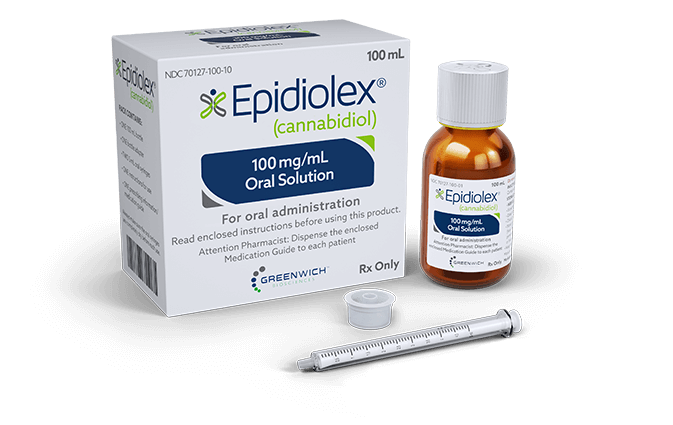 Thank You
Any Questions?
20